Daily message
Today , we are going to read new tricky words.
Tricky words
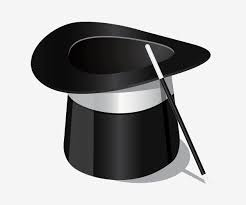 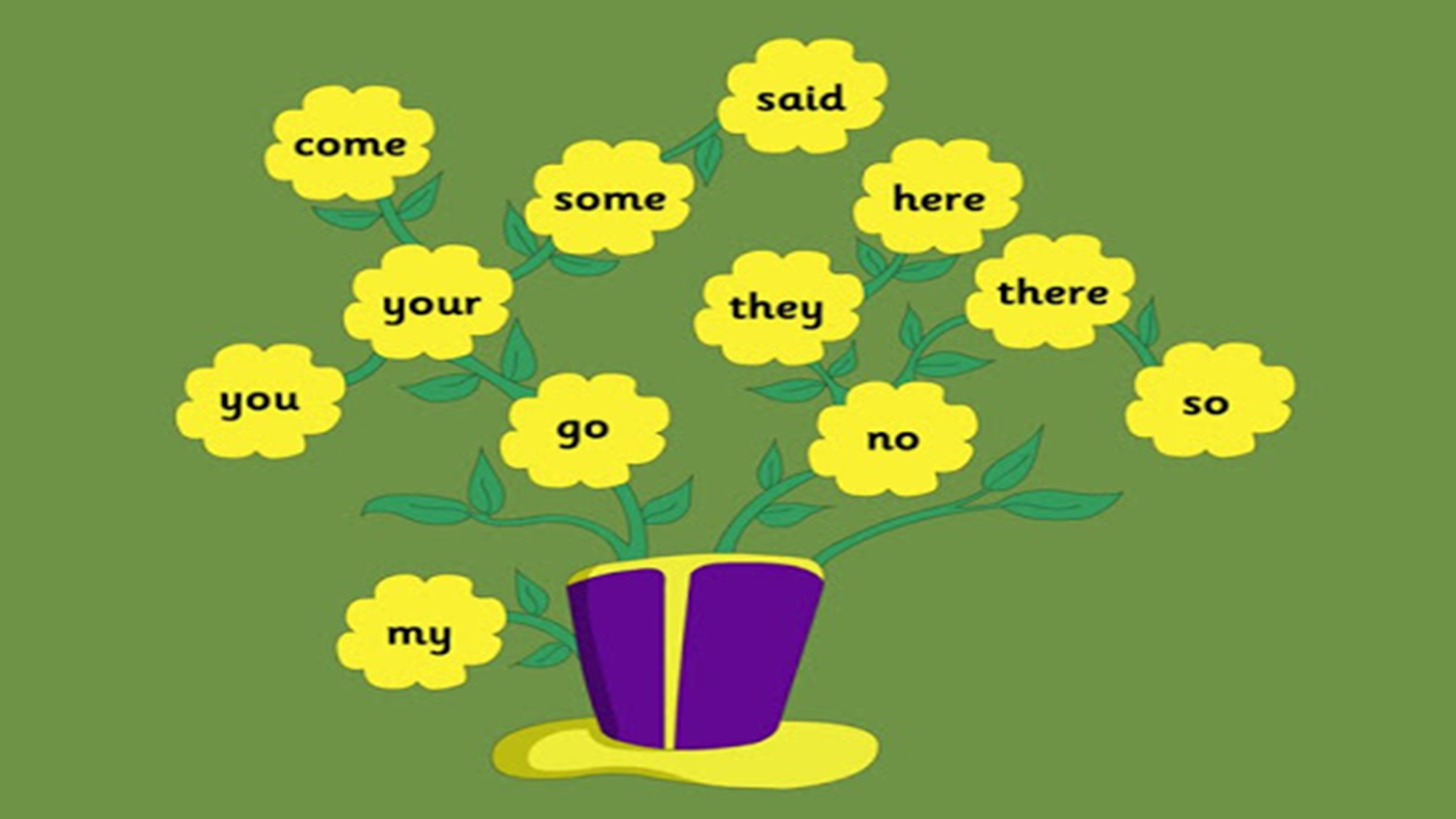 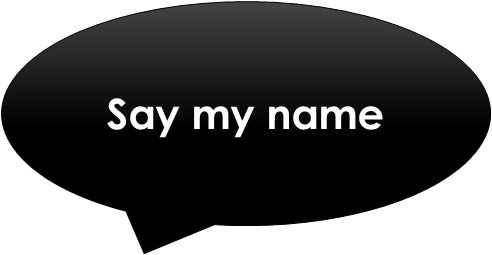 he
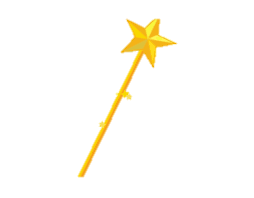 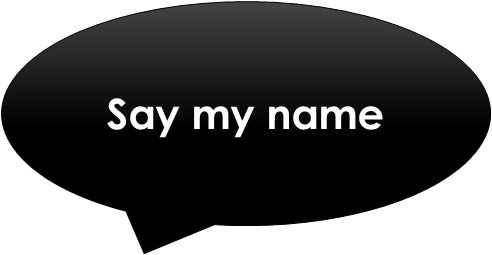 be
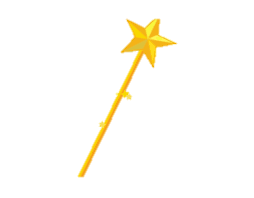 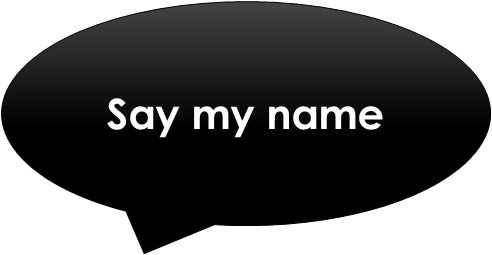 we
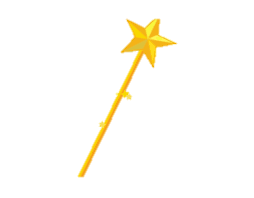 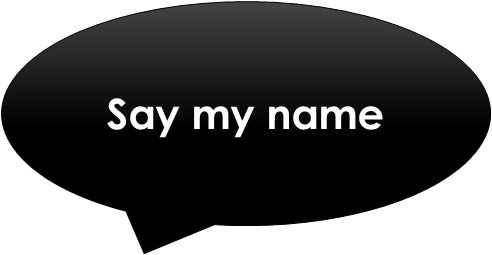 me
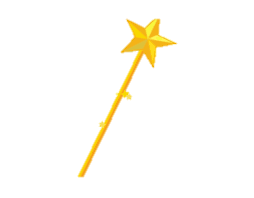 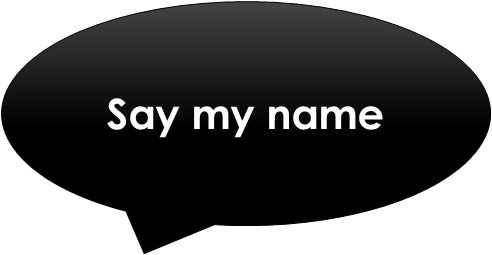 she
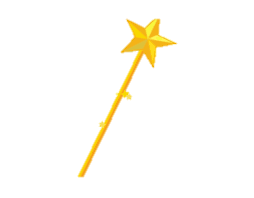 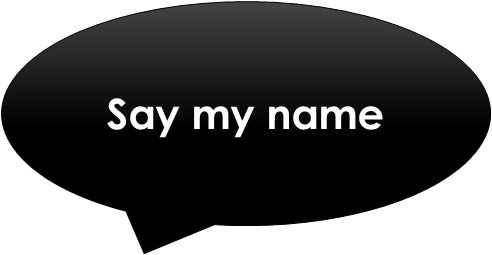 the
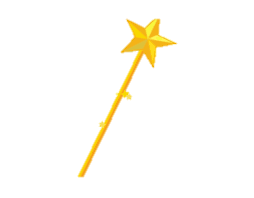 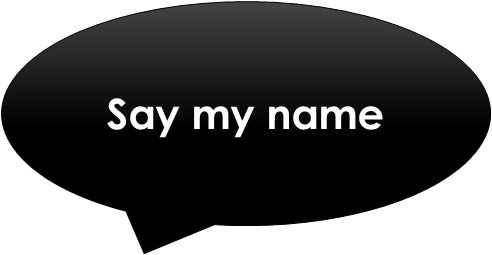 I
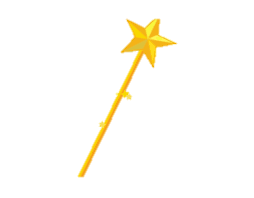 to
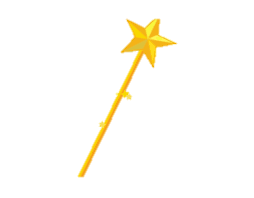 do
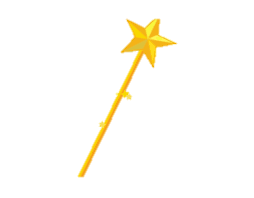 o
all
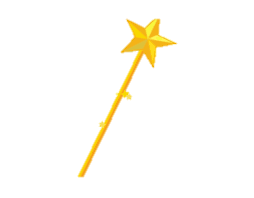 was
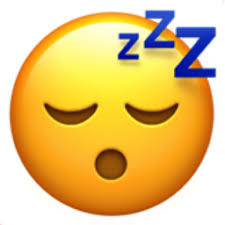 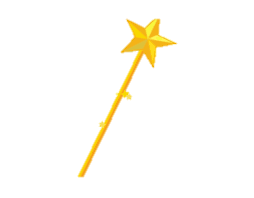 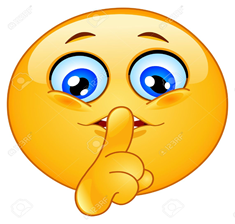 are
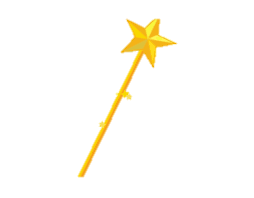 said
e
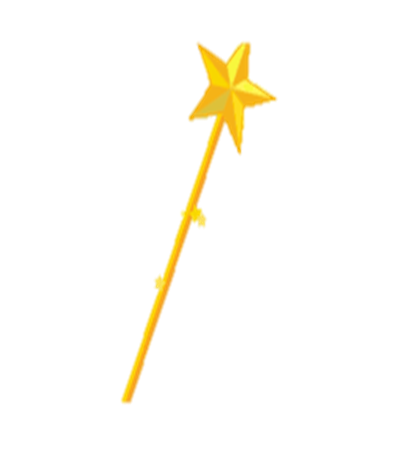 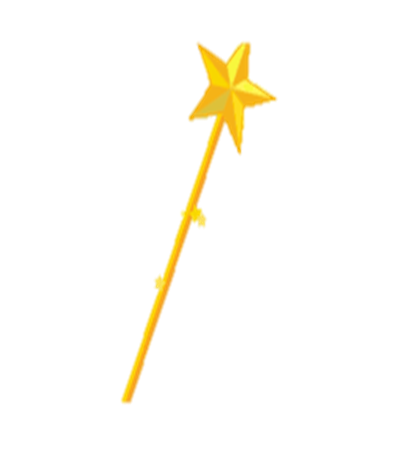 no
Say my name
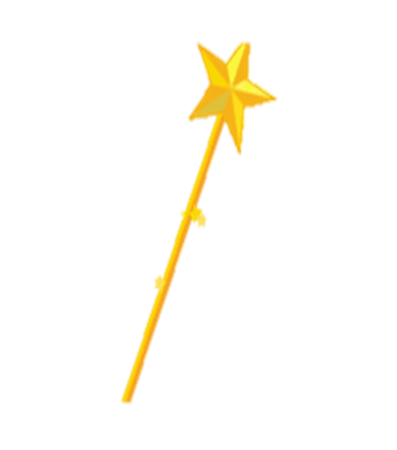 go
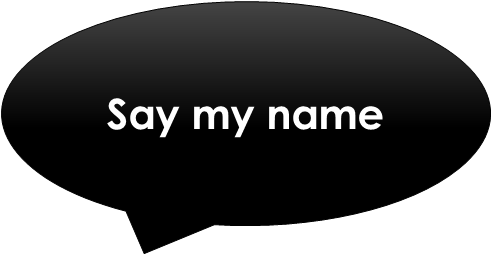 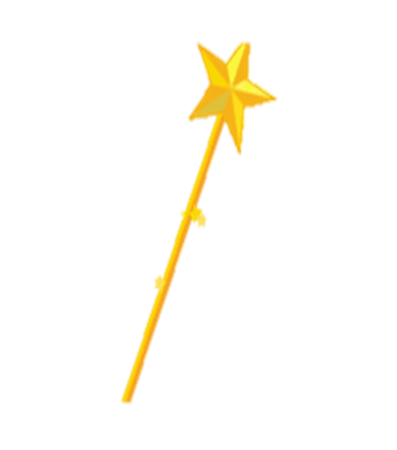 so
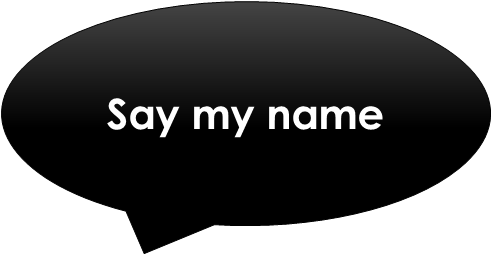 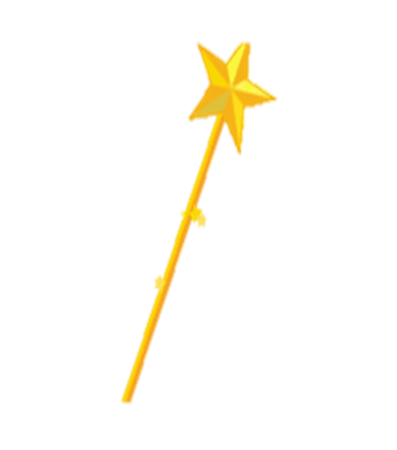 You
.
.
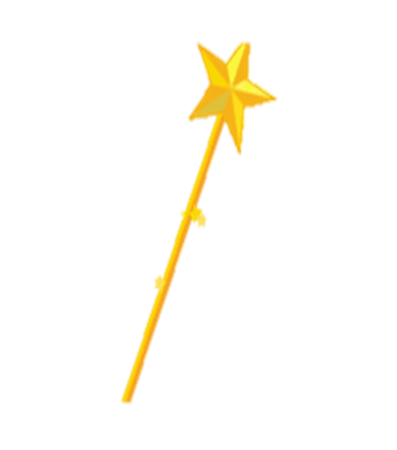 Your .     .
.
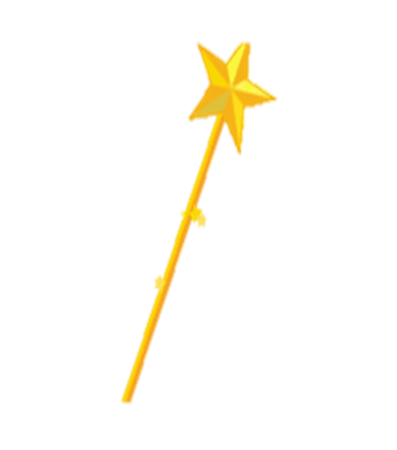 my
i
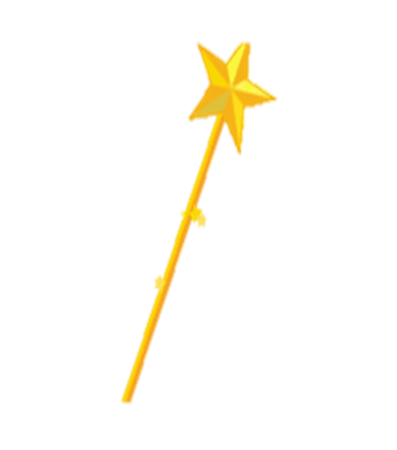 your
you
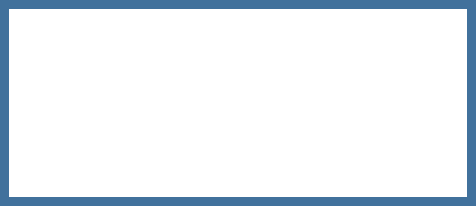 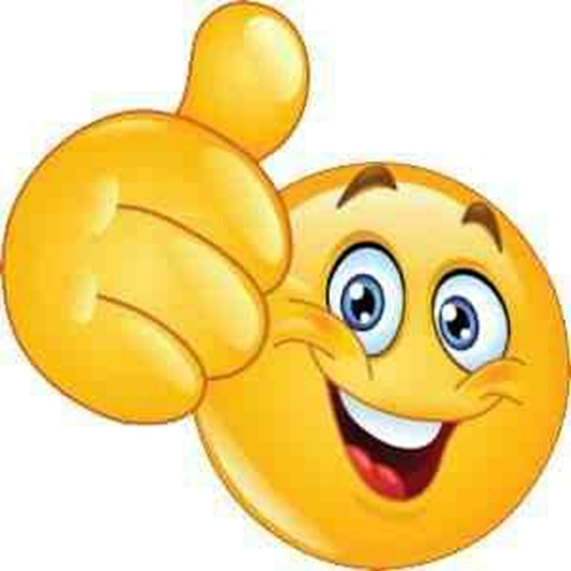 so
no
go
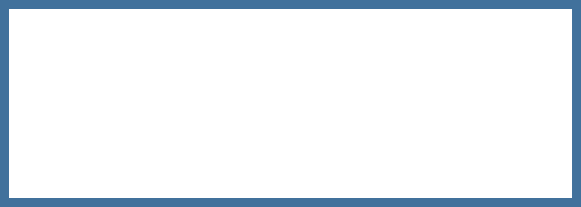 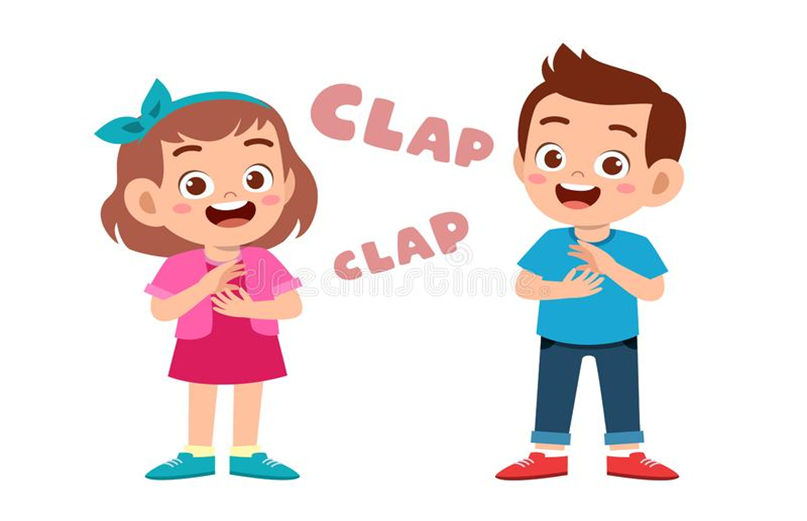 no
go
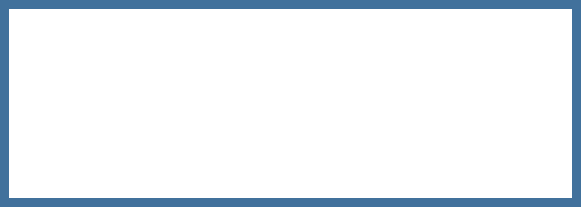 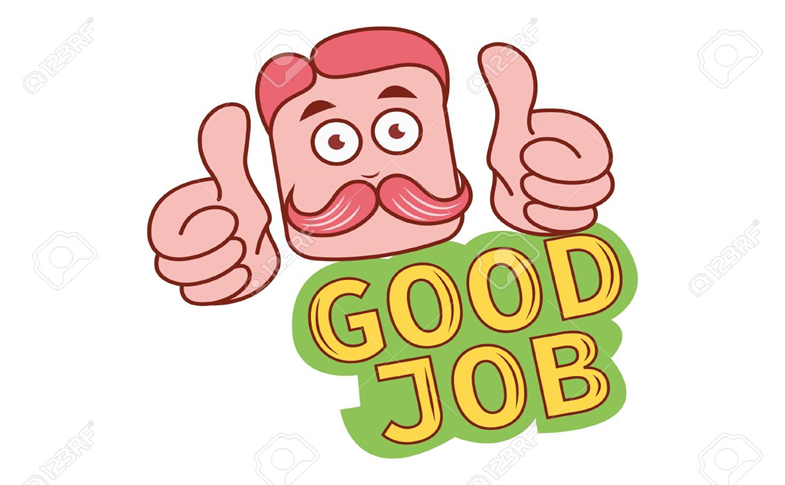 so
my
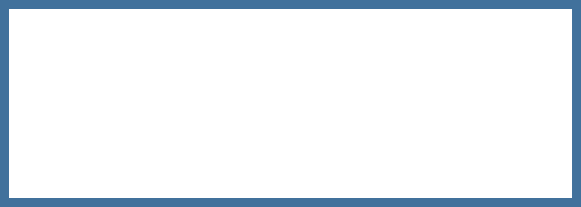 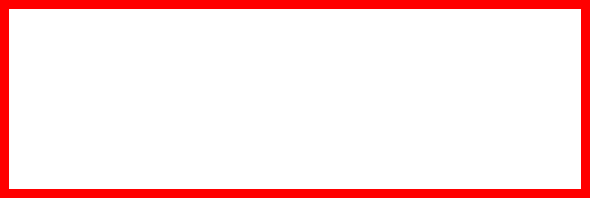 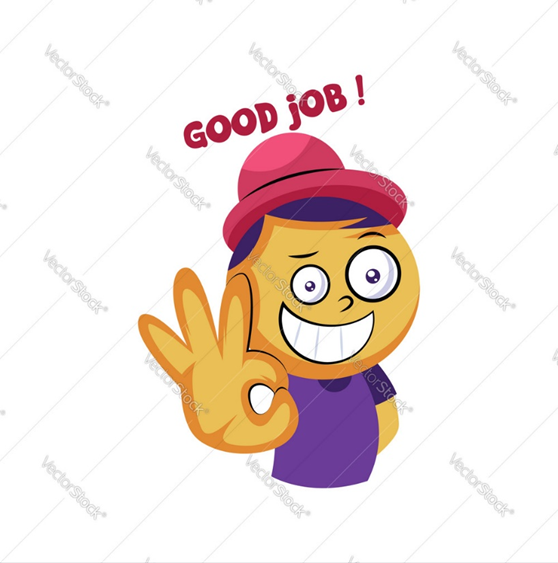 so
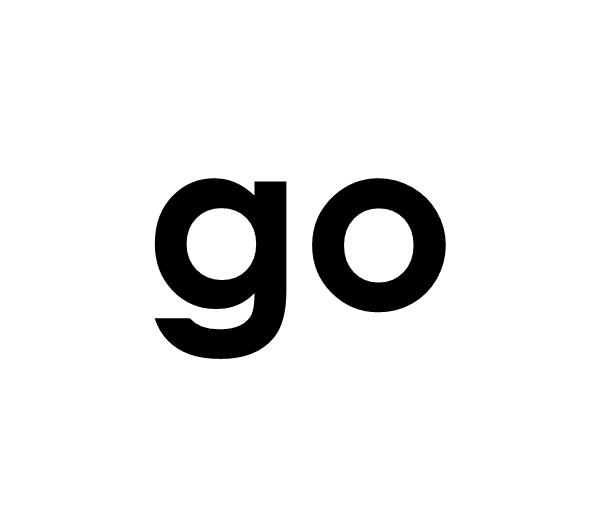 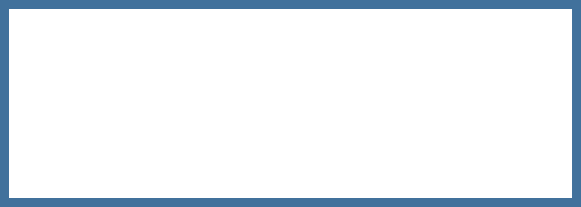 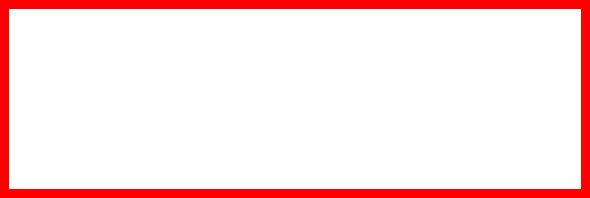 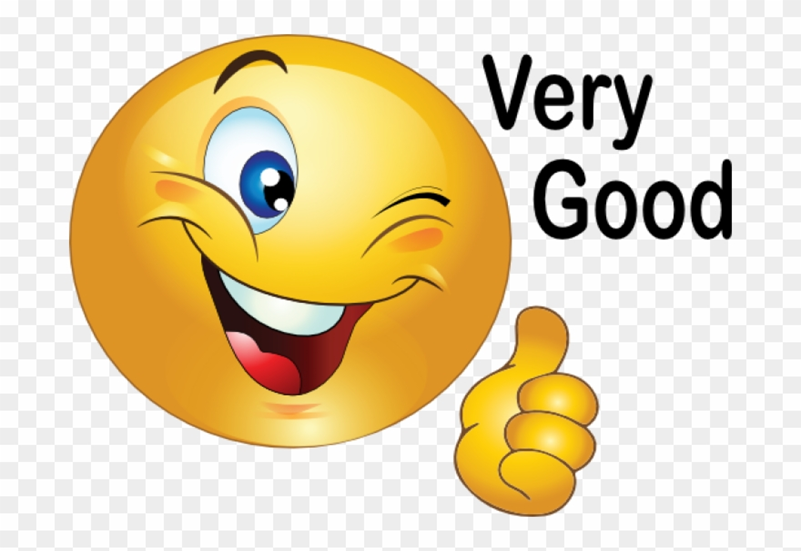 you
my
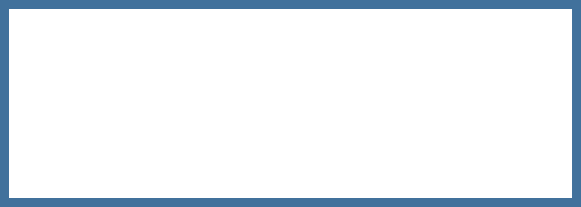 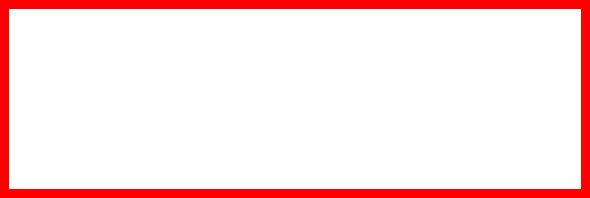 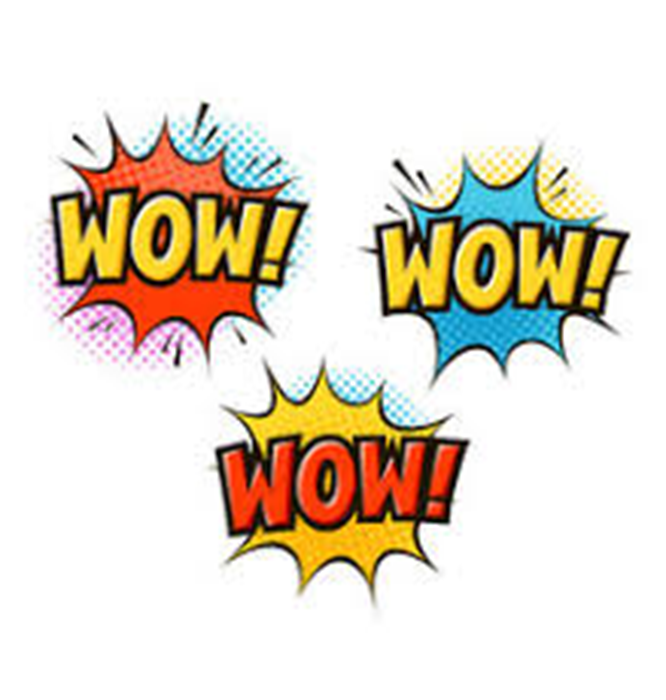 you
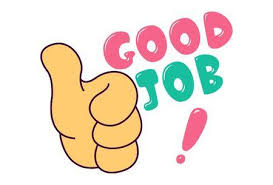 go
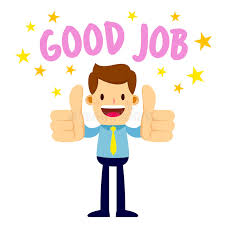 so
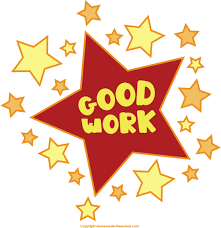 my
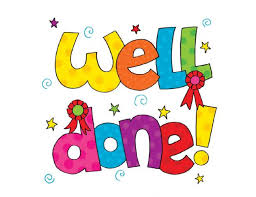 your
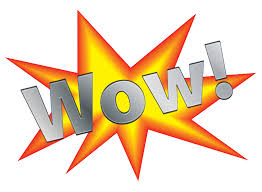 no
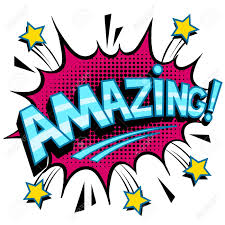 no
you
so
my
your
go
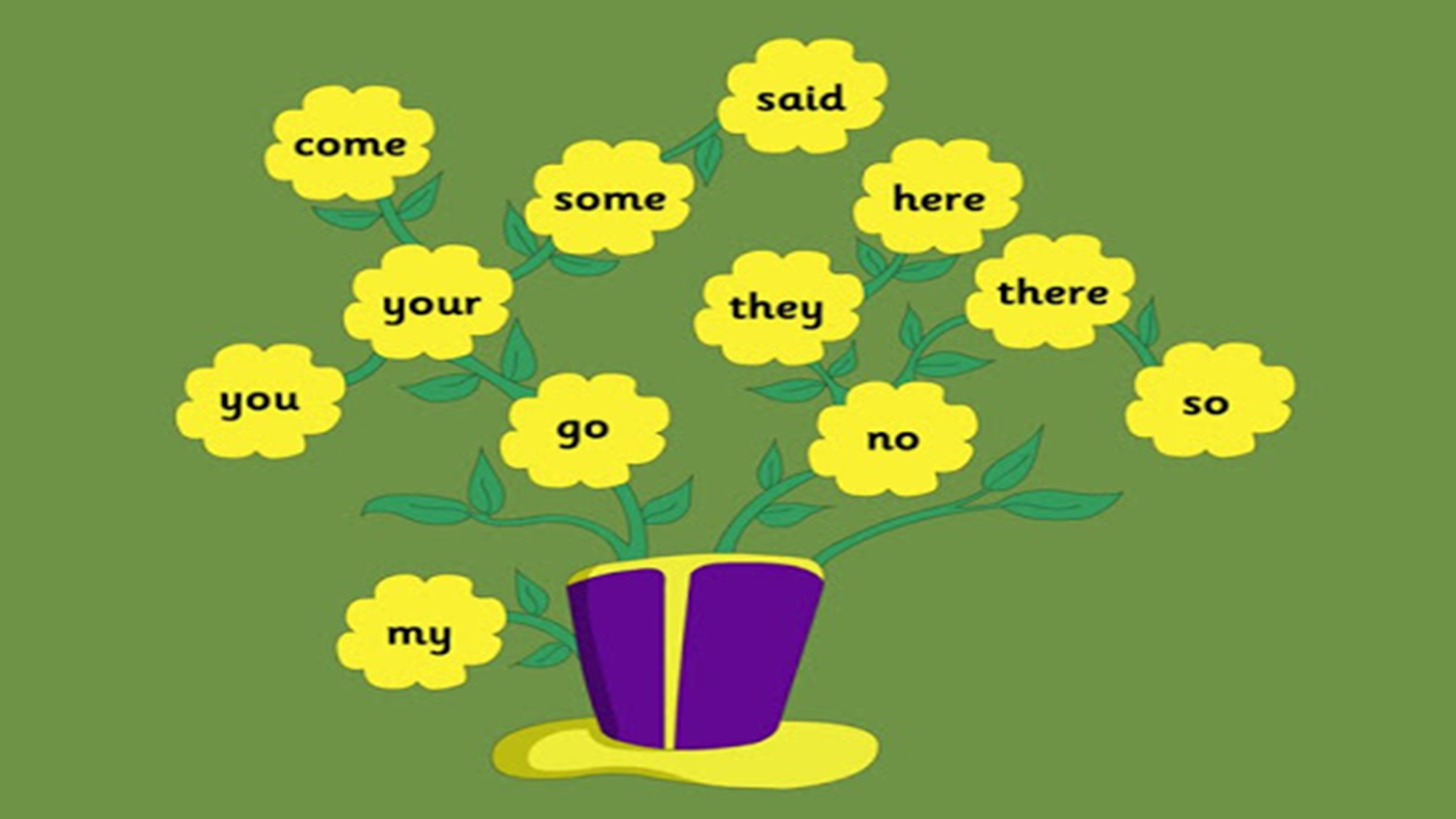